Οι μύθοι του Αισώπου
Το λιοντάρι και το ποντίκι
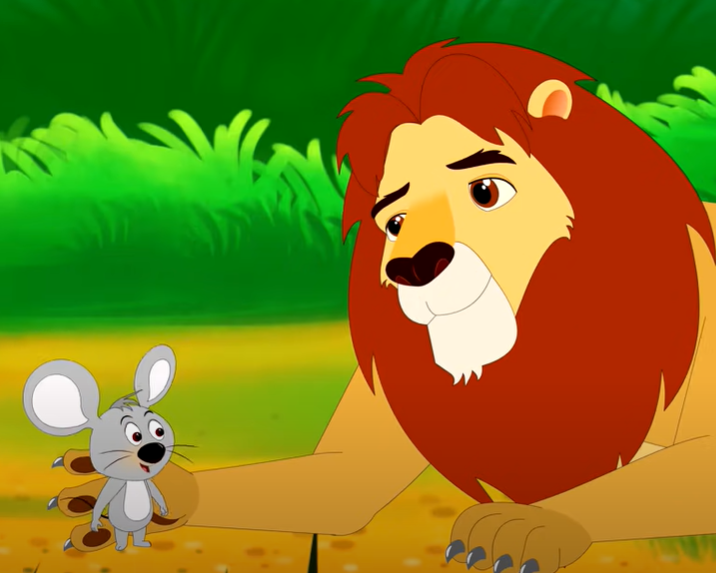 Δημιουργός: Γεωργία Παπαδοπούλου, Νηπιαγωγός
Παρακολούθησε το μύθο
https://www.youtube.com/watch?v=FtxgXlrhv9E
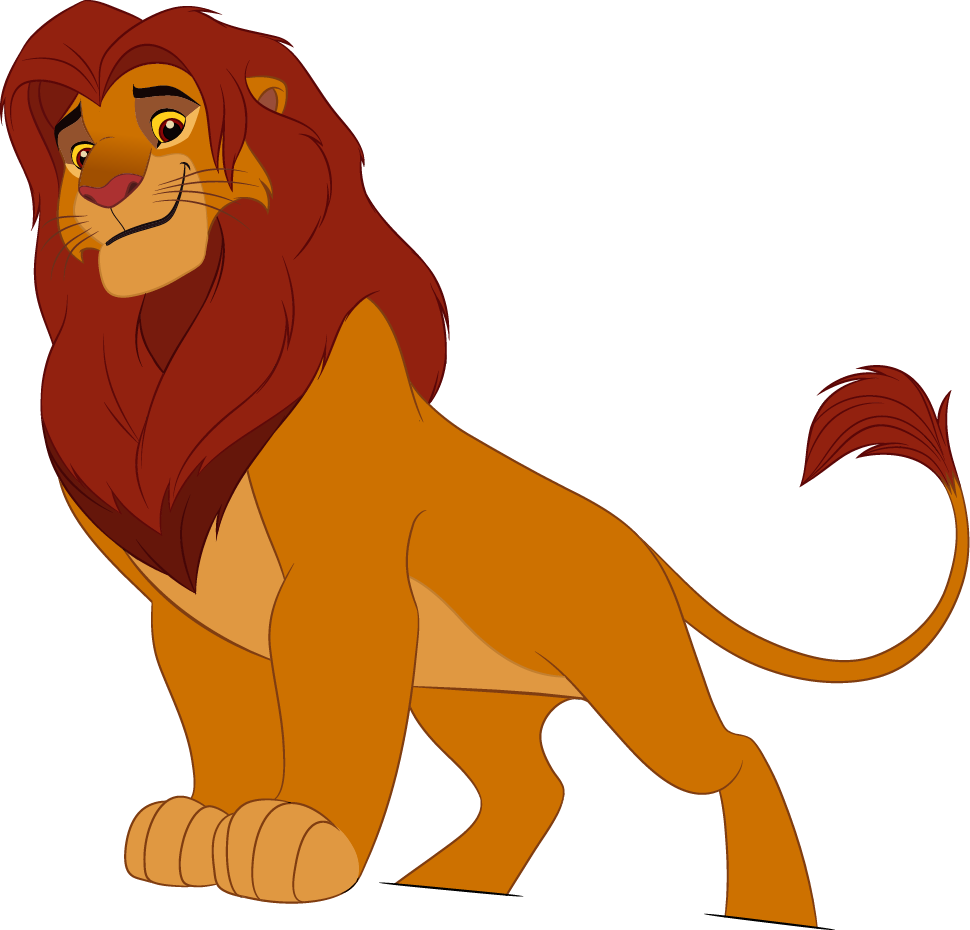 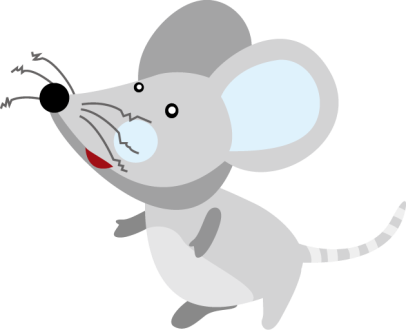 Βάλε στη σειρά τις εικόνες
1     2     3     4     5     6      7      8      9
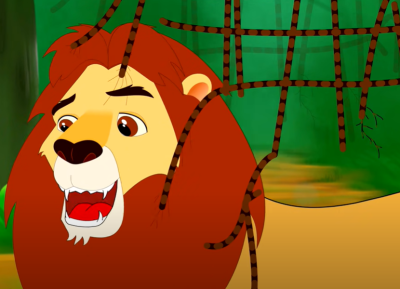 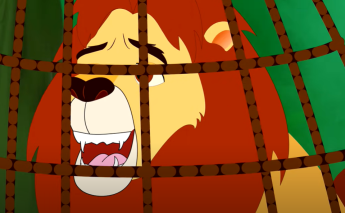 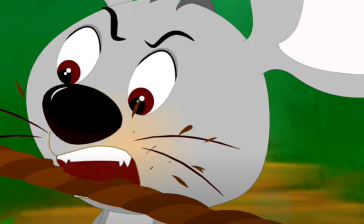 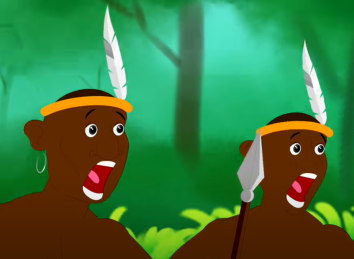 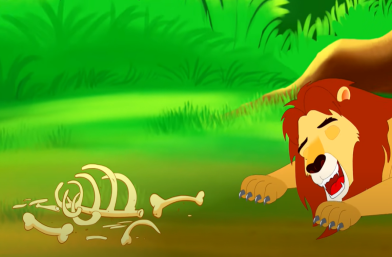 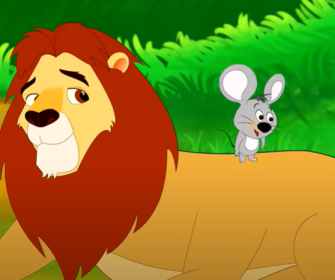 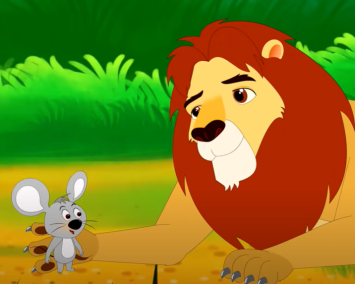 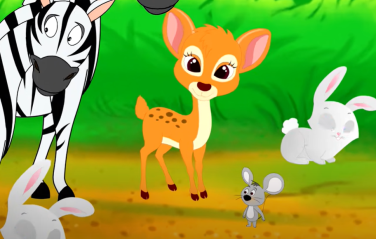 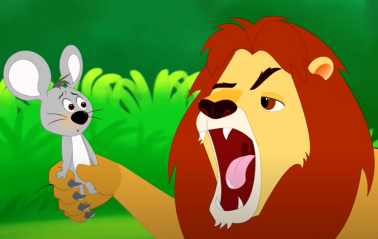 Βάλε το κομμάτι στη σωστή εικόνα.
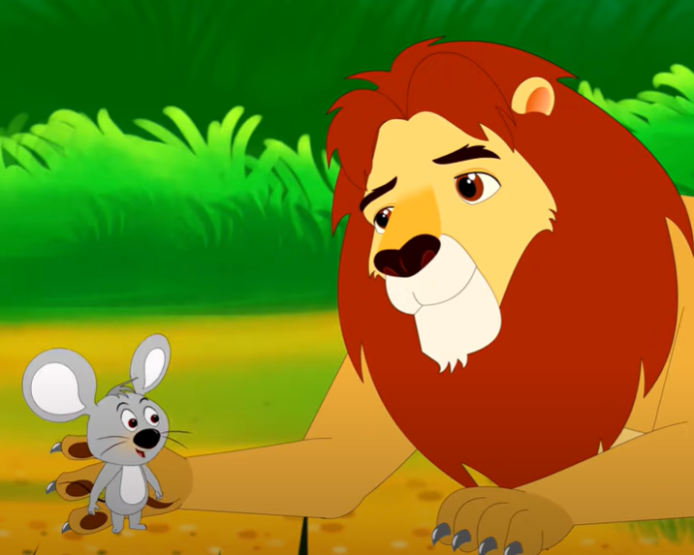 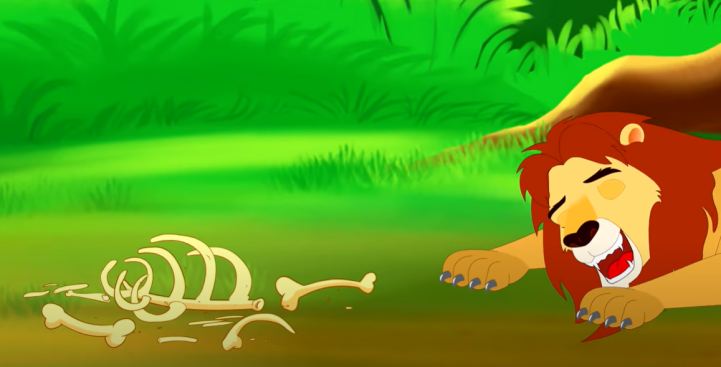 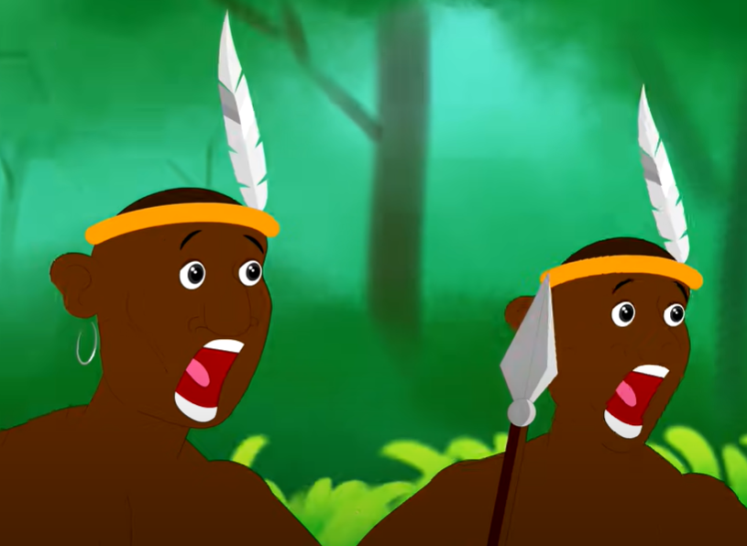 1
2
3
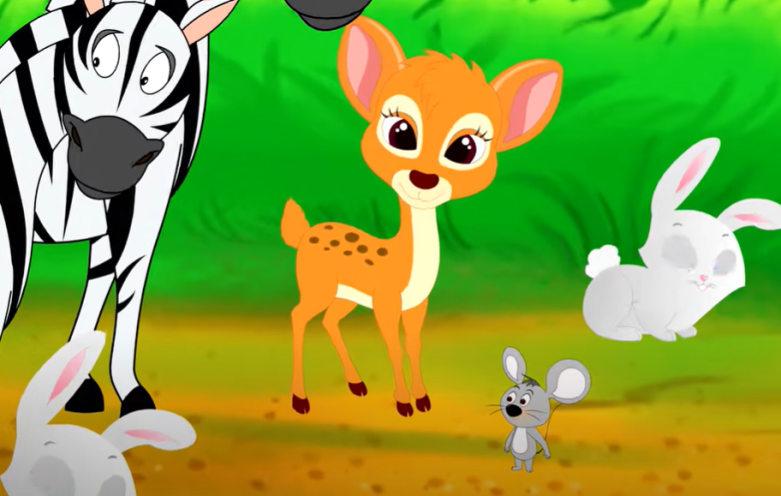 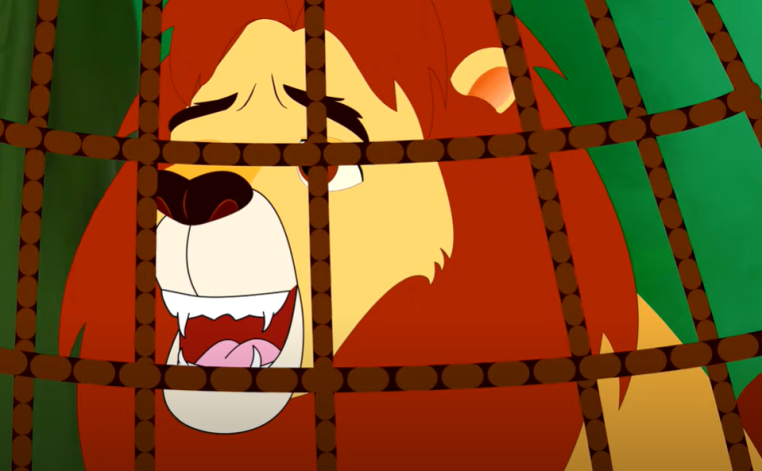 4
5
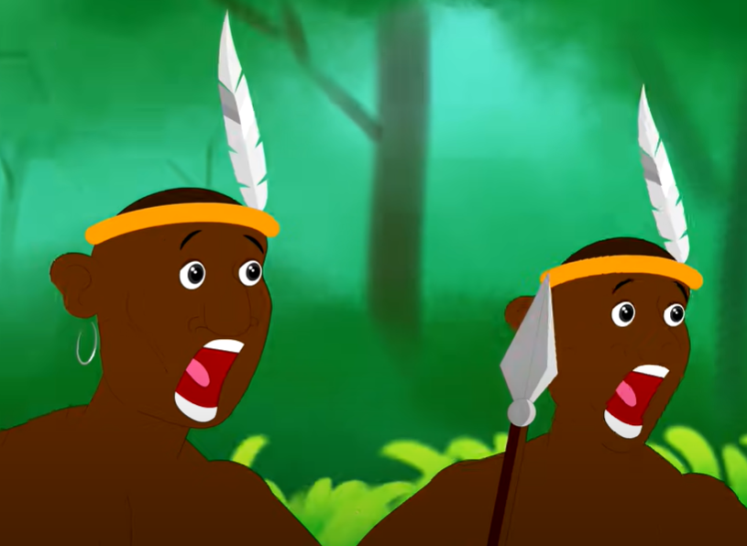 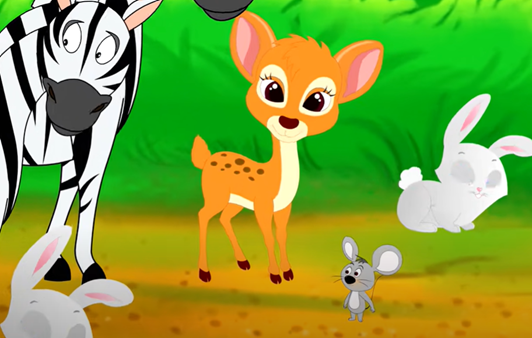 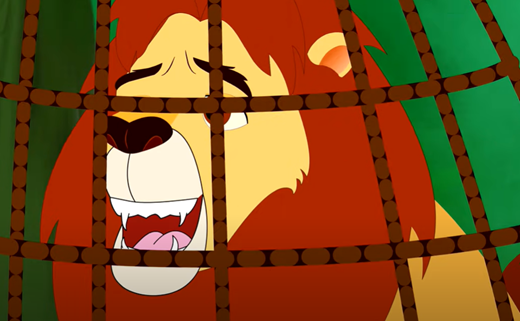 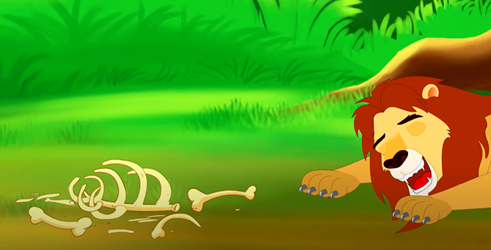 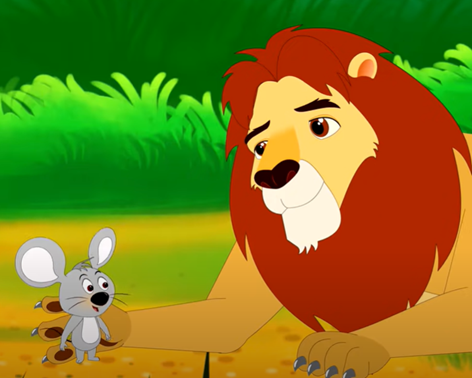 Βρες τις διαφορές
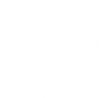 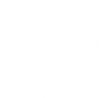 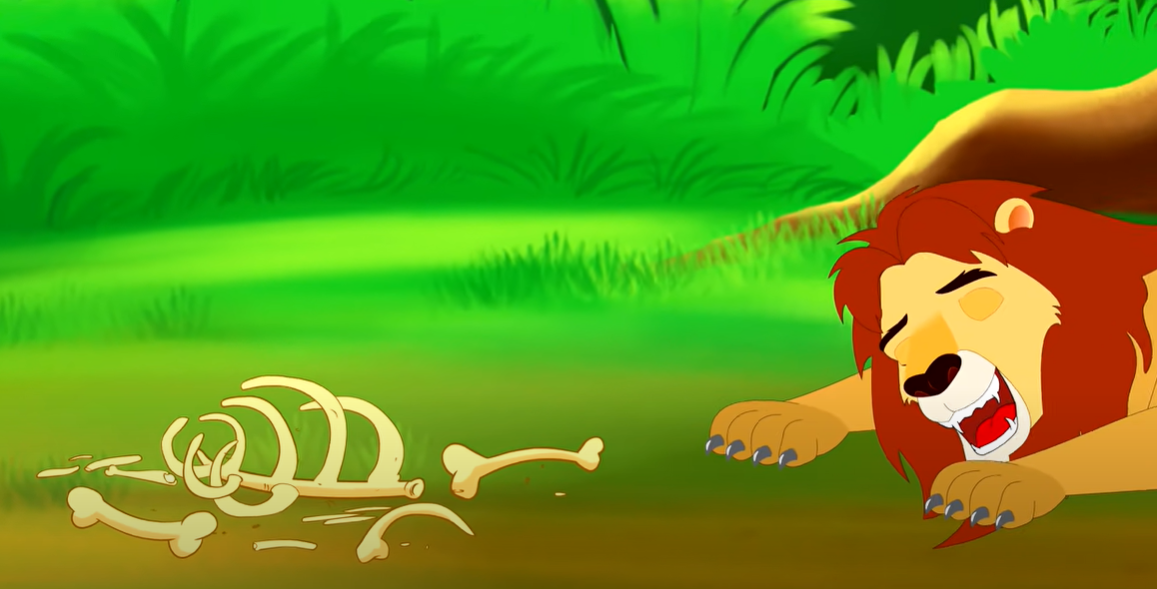 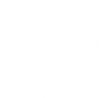 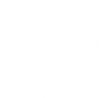 Αντιστοίχισε το ίδιο μέγεθος
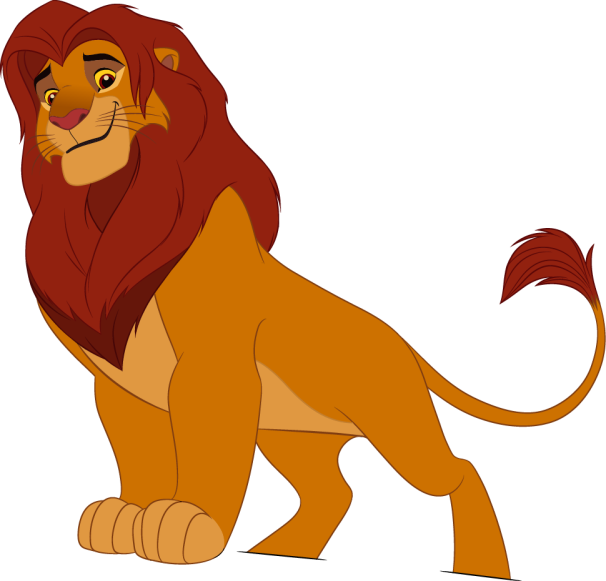 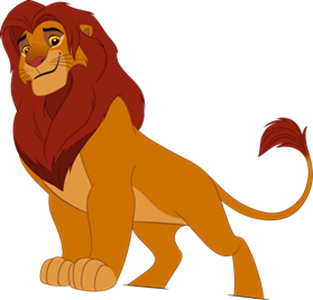 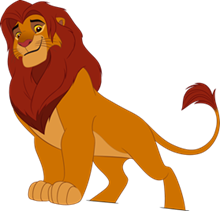 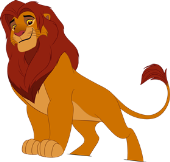 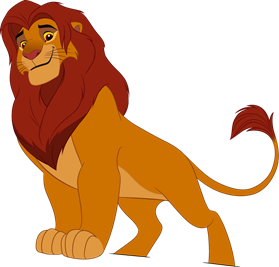 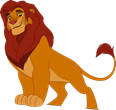 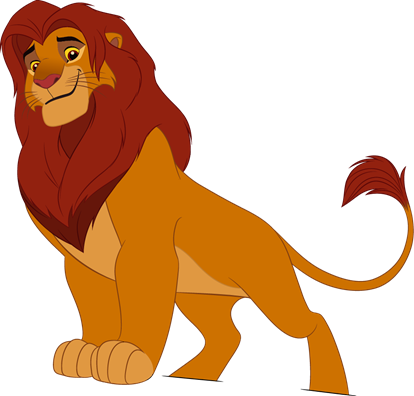 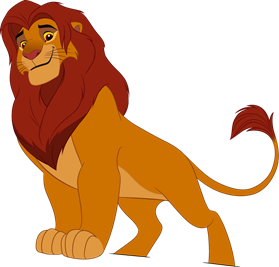 Βάλε στη σειρά από το μικρότερο στο μεγαλύτερο
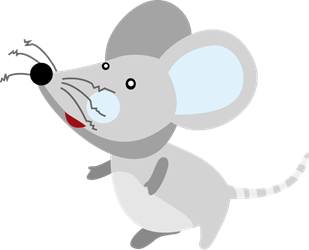 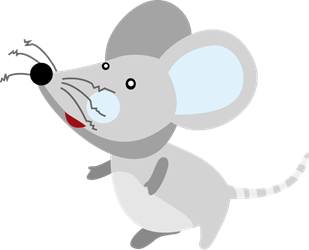 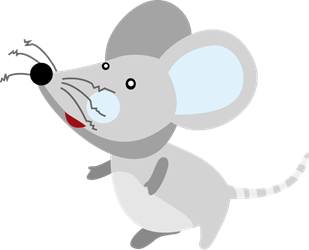 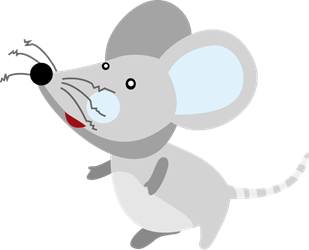 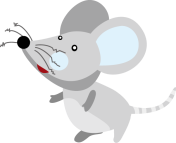 1    2   3    4   5
Συμπλήρωσε το μοτίβο
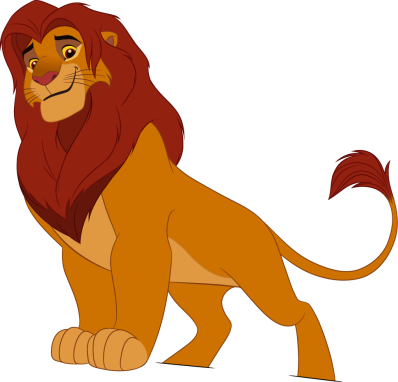 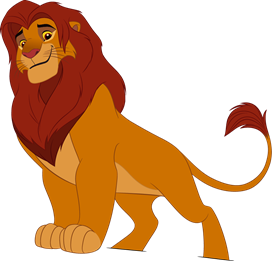 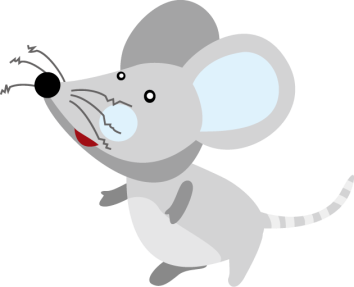 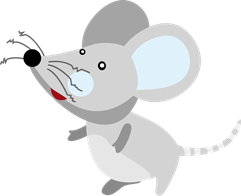 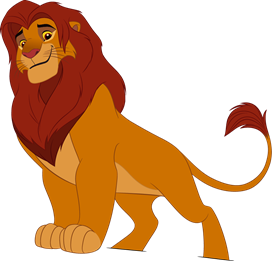 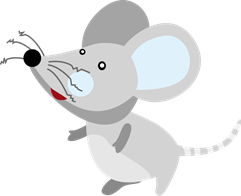 Συμπλήρωσε το μοτίβο
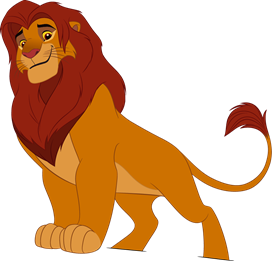 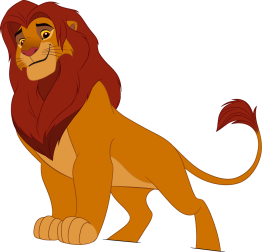 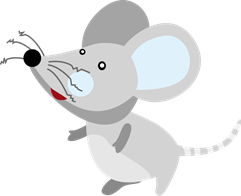 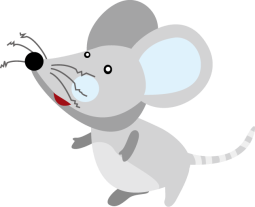 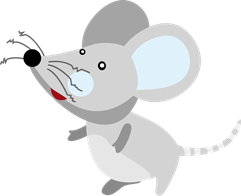 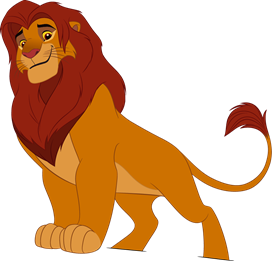 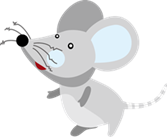 Συμπλήρωσε το μοτίβο
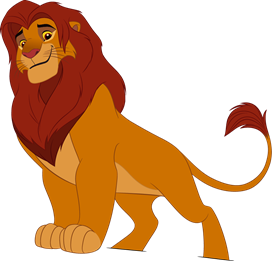 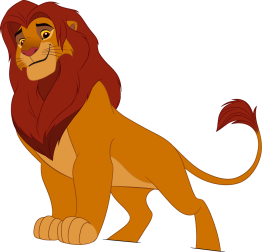 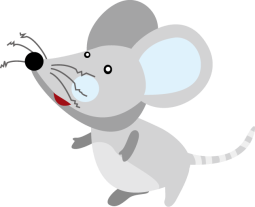 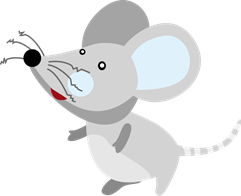 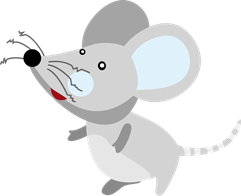 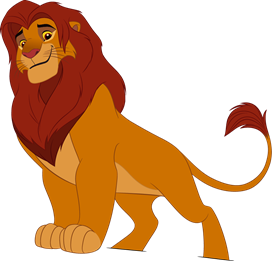 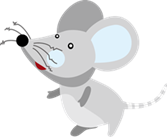 Συμπλήρωσε το μοτίβο
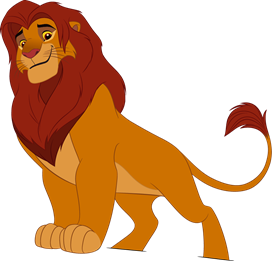 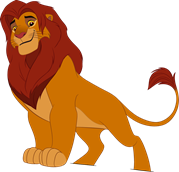 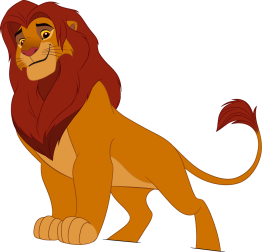 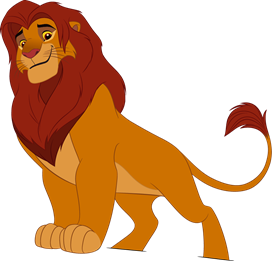 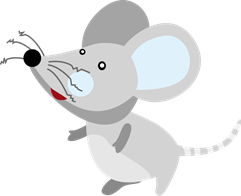 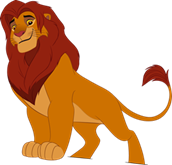 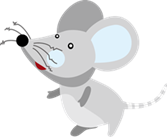 Συμπλήρωσε το μοτίβο
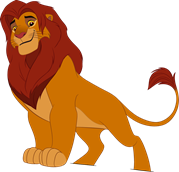 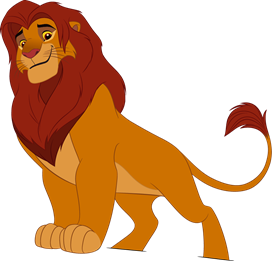 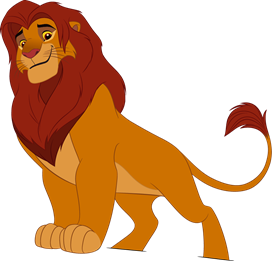 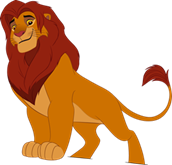 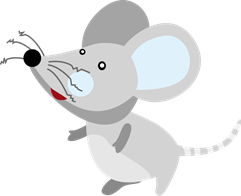 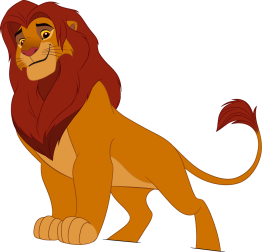 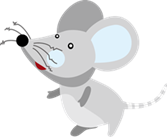 Πόσα λιοντάρια βλέπεις;
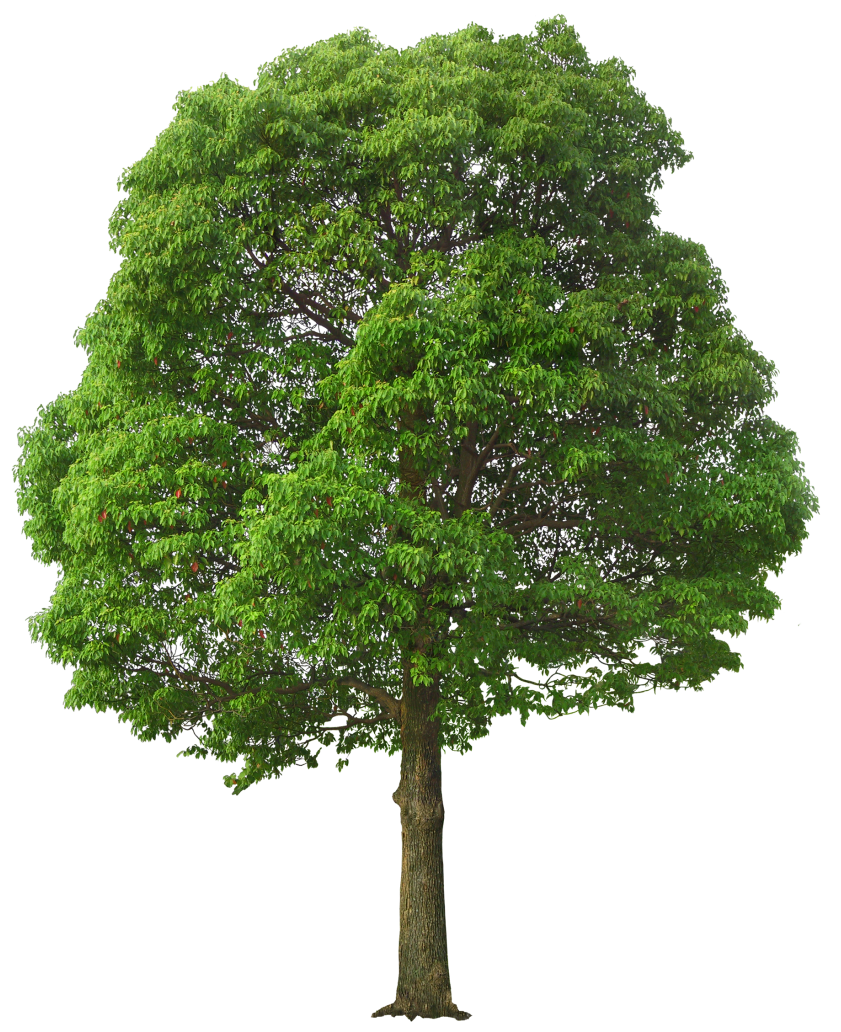 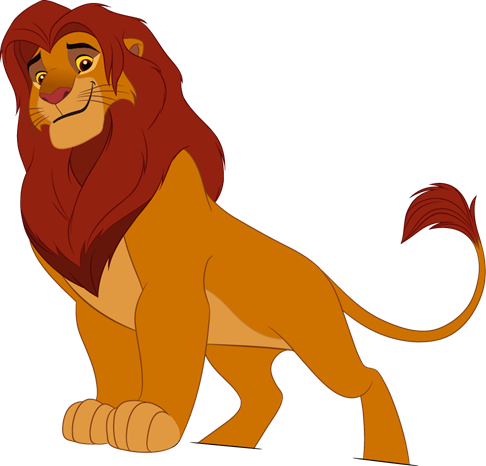 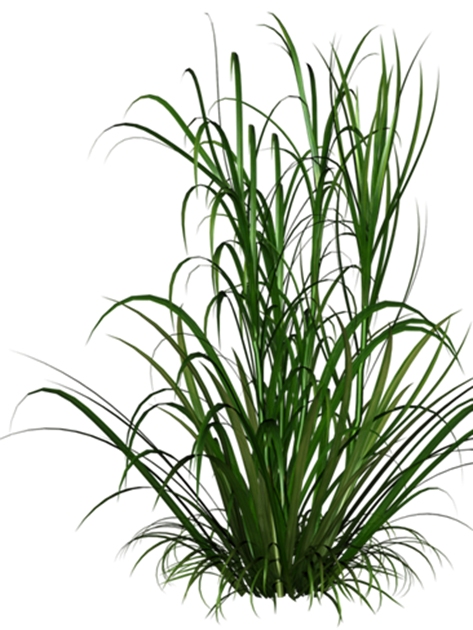 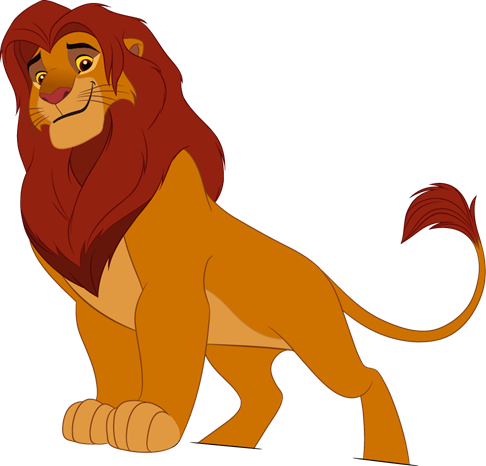 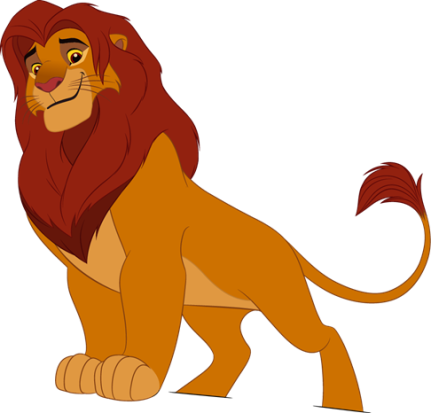 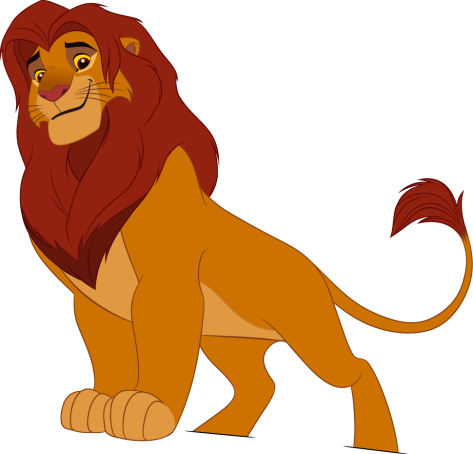 Πόσα ποντικάκια βλέπεις;
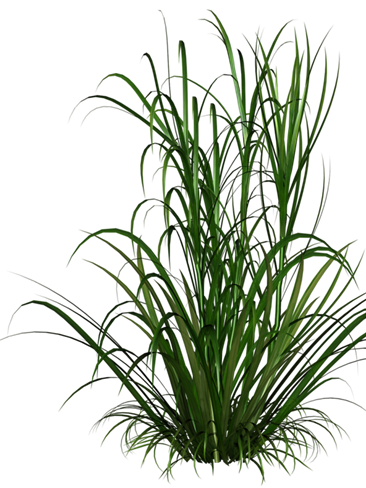 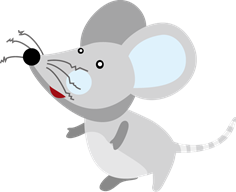 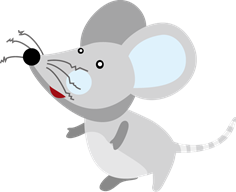 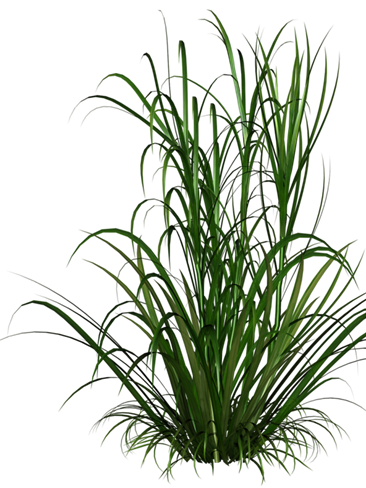 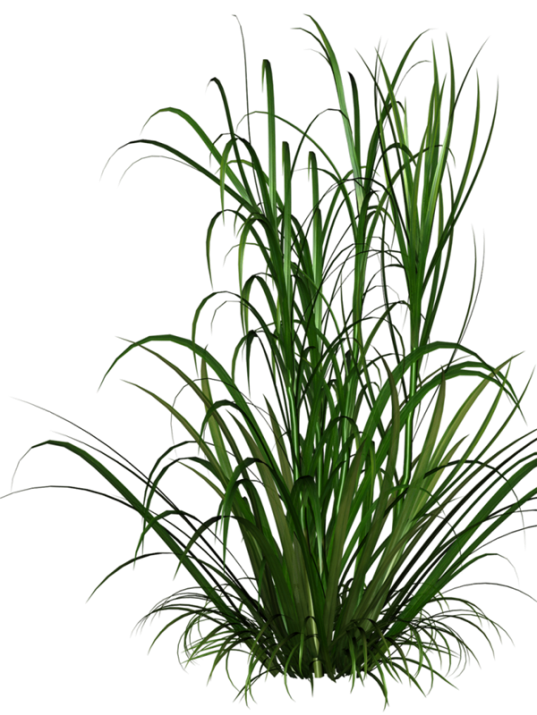 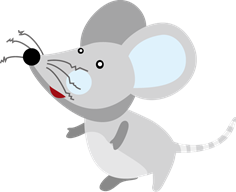 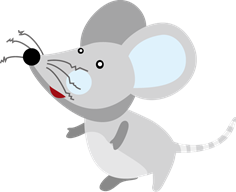 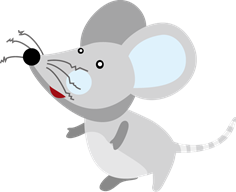 Πόσα λιοντάρια βλέπεις; Πόσα ποντίκια βλέπεις; Ποια είναι πιο πολλά; Ποια είναι πιο λίγα;
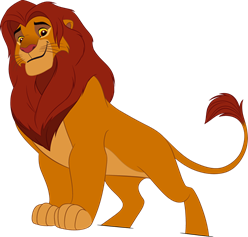 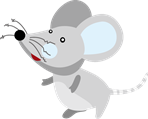 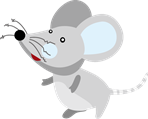 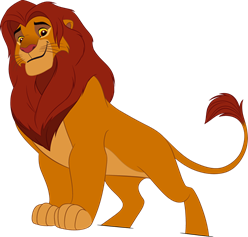 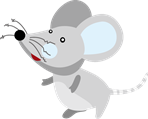 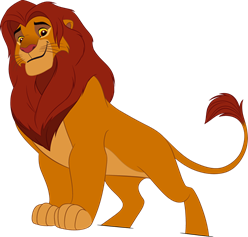 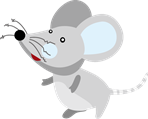 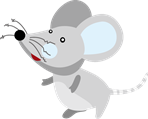 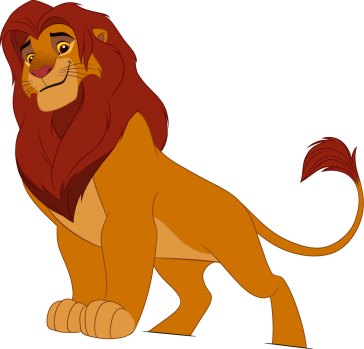 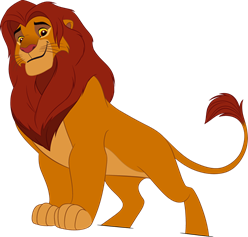 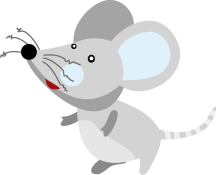 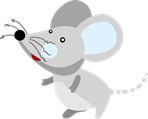 Πόσα ποντίκια λείπουν;
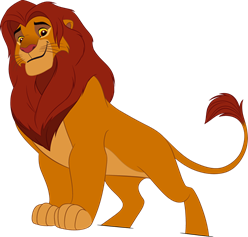 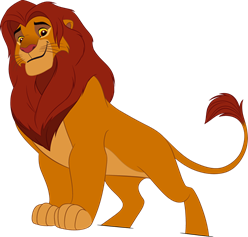 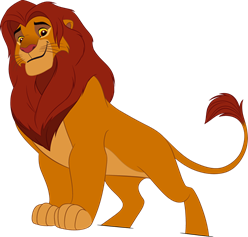 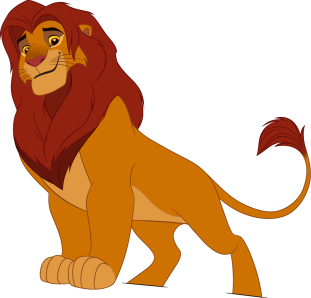 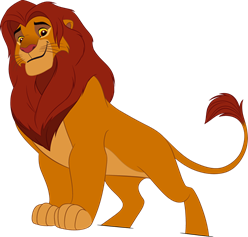 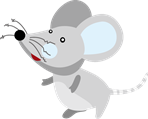 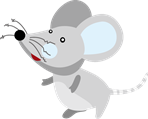 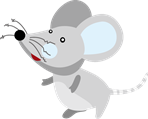 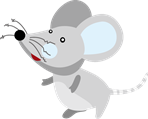 Πόσα ποντίκια λείπουν;
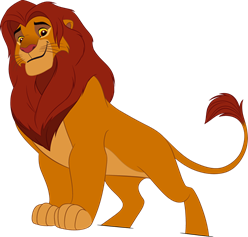 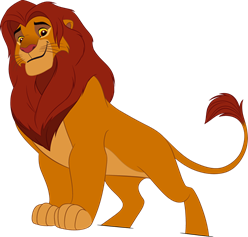 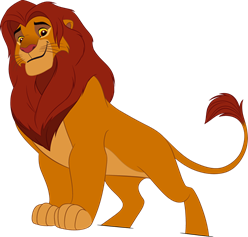 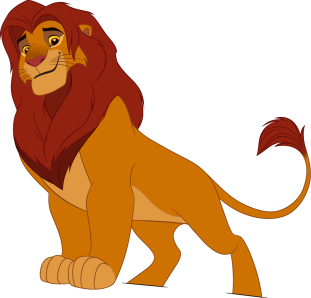 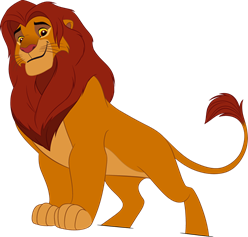 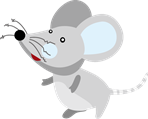 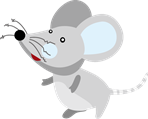 Πόσα ποντίκια λείπουν;
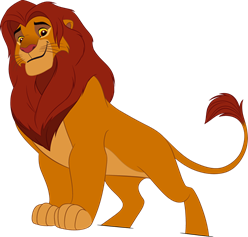 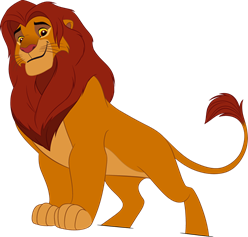 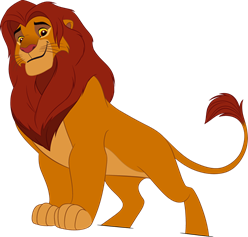 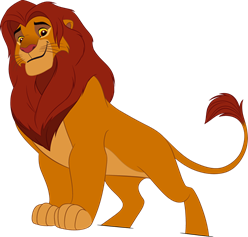 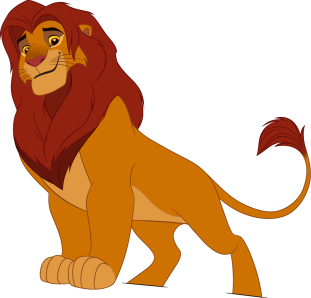 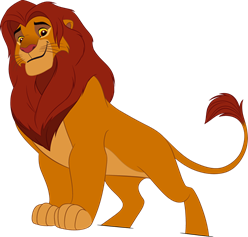 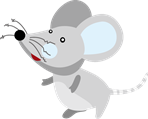 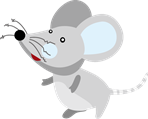 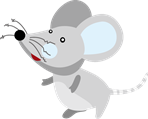